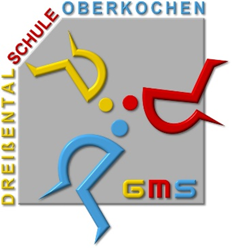 Die Dreißentalschule
Oberkochen
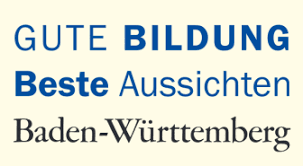 Lehr- und Lernorganisation
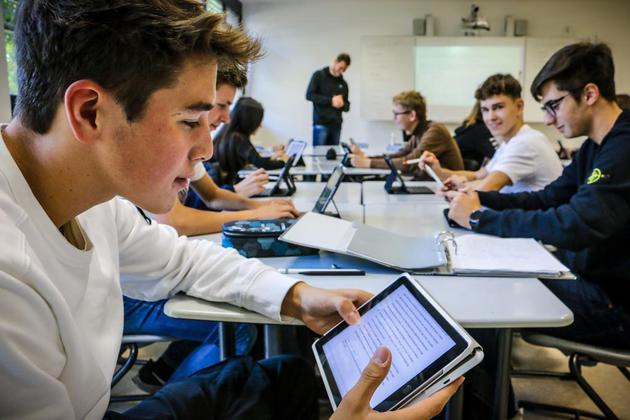 Klassengemeinschaft mit Klassenlehrerprinzip
Fachlehrkräfte mit studiertem Schwerpunkt ergänzen
Werkstattunterricht zur Festigung und Förderung
Gemeinsames und individuelles Lernen
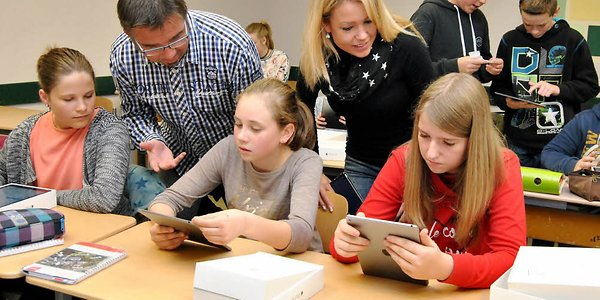 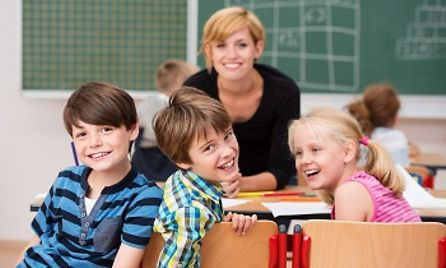 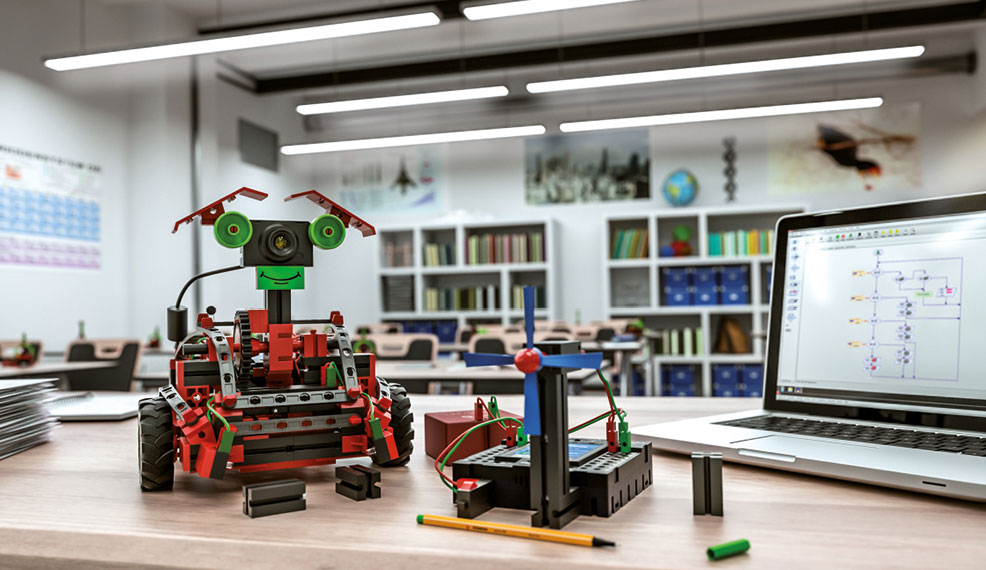 Unterrichtsfächer in der Gemeinschaftsschule
Religion, Ethik
Deutsch, Mathematik, Englisch
Physik, Chemie, Biologie
Geschichte, Gemeinschaftskunde, Erdkunde, Wirtschaft, Informatik
Basiskurs Medien
Wahlpflichtfacher: 	Französisch oder Natur und Technik oder 
						Alltagskultur-Ernährung-Soziales
Profilfächer:			Naturwissenschaft und Technik, Sport, BK, Musik
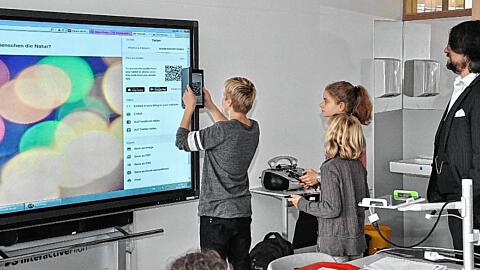 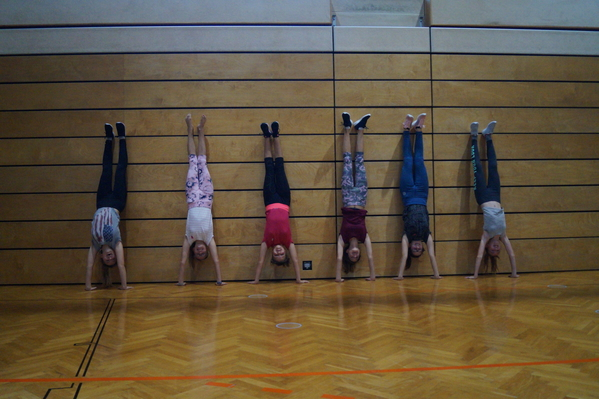 Gründe für eine Anmeldung an der Gemeinschaftsschule
Die Dreißentalschule
…stärkt die Kinder und entlastet die Familien
…sorgt für Erfolgserlebnisse der Kinder und Jugendlichen und stärkt damit die Lebensfreude
…bietet Standards der Realschule und des Gymnasiums an
…schafft eine Lernumgebung, in der Lehrerinnen und Lehrer durch vielfältige Methoden auf die einzelnen Schülerinnen und Schüler eingehen können,
…ist eine verbindliche Ganztagsschule mit rhythmisiertem Schultag,
…zeichnet sich durch eine enge Beziehung zwischen den Schülerinnen und Schülern, den Eltern und Lehrerinnen und Lehrern aus
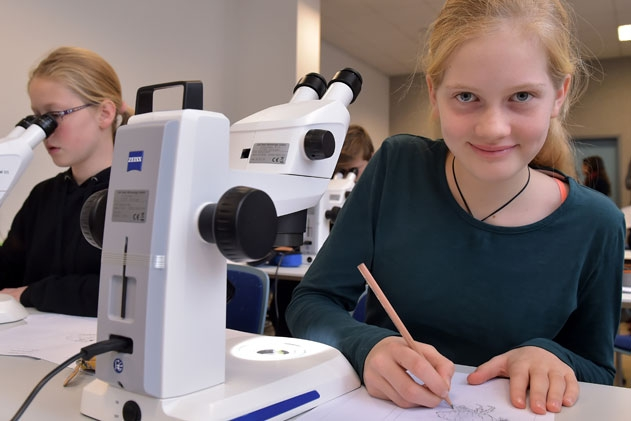 Vorteile der GMS Dreißentalschule
Berufsorientierung von Klasse 7 bis 10
Übergang in die duale Ausbildung bei 85%
Ökonomisches und naturwissenschaftliches Profil
Modern ausgestattete Schule/Neubau in Arbeit
Schülerfirma/Unternehmerführerschein
Bildungspartner
Langjährige Erfahrung mit leistungsheterogenen Klassen
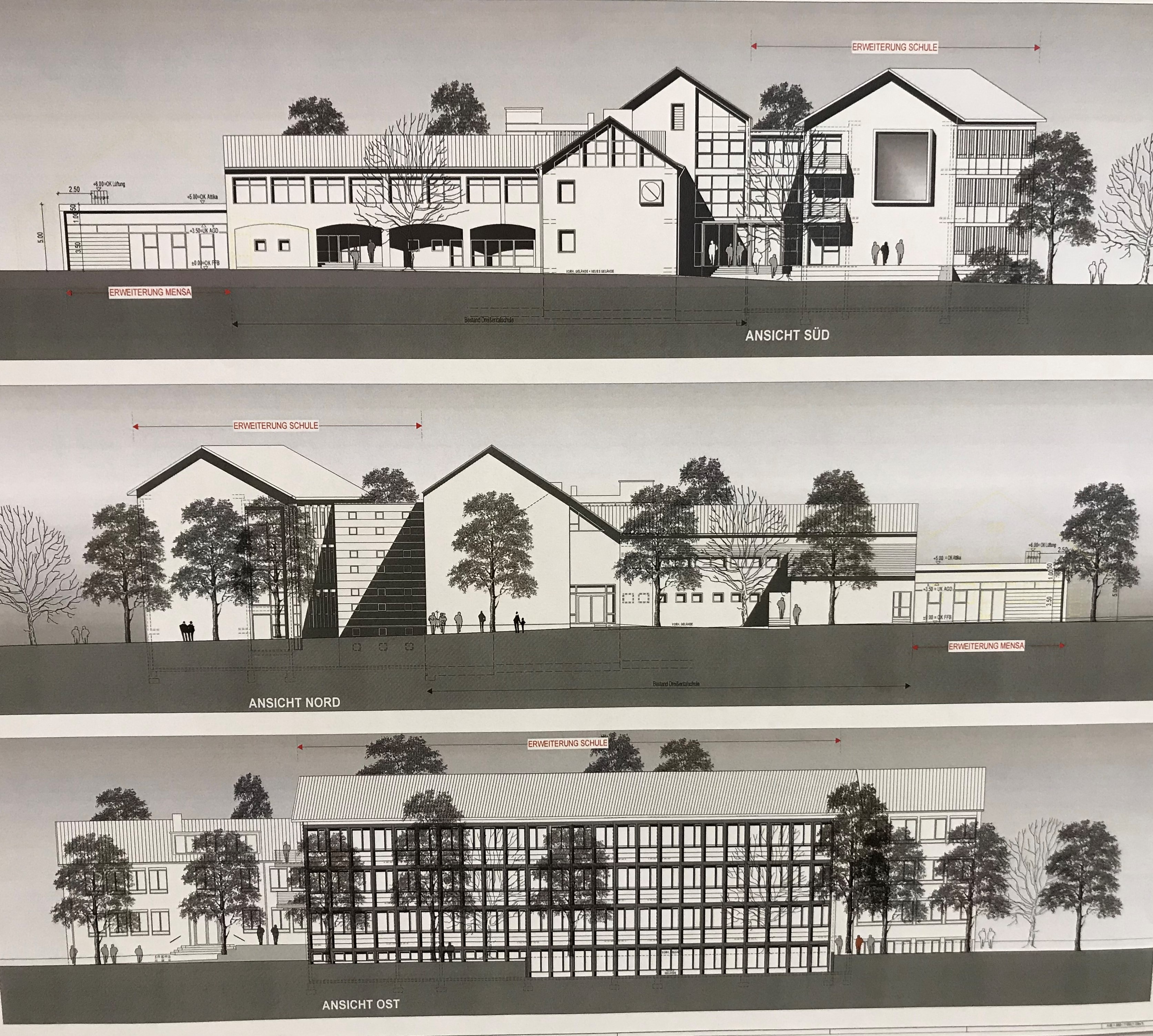 Bildungspartner der Dreißentalschule
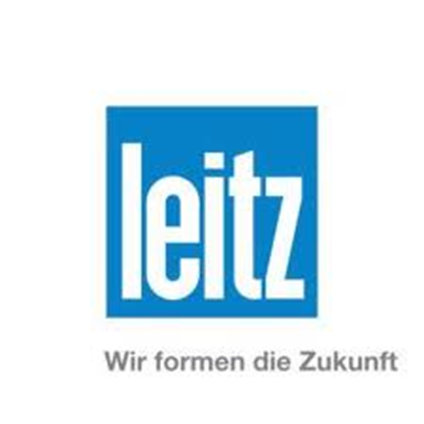 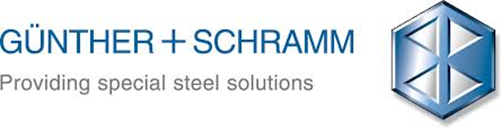 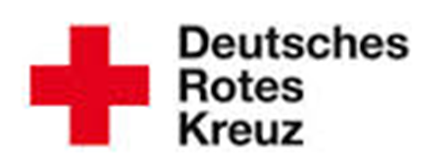 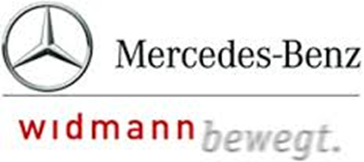 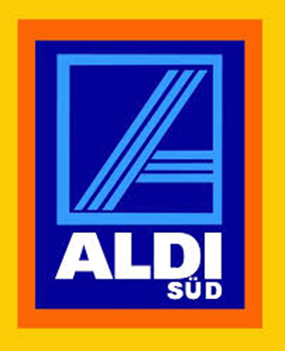 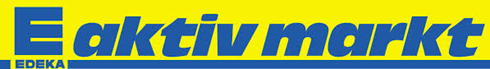 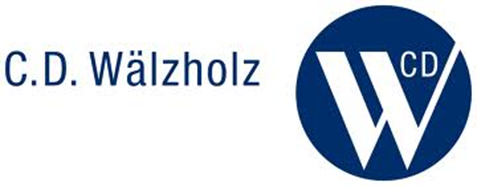 Information und Anmeldung
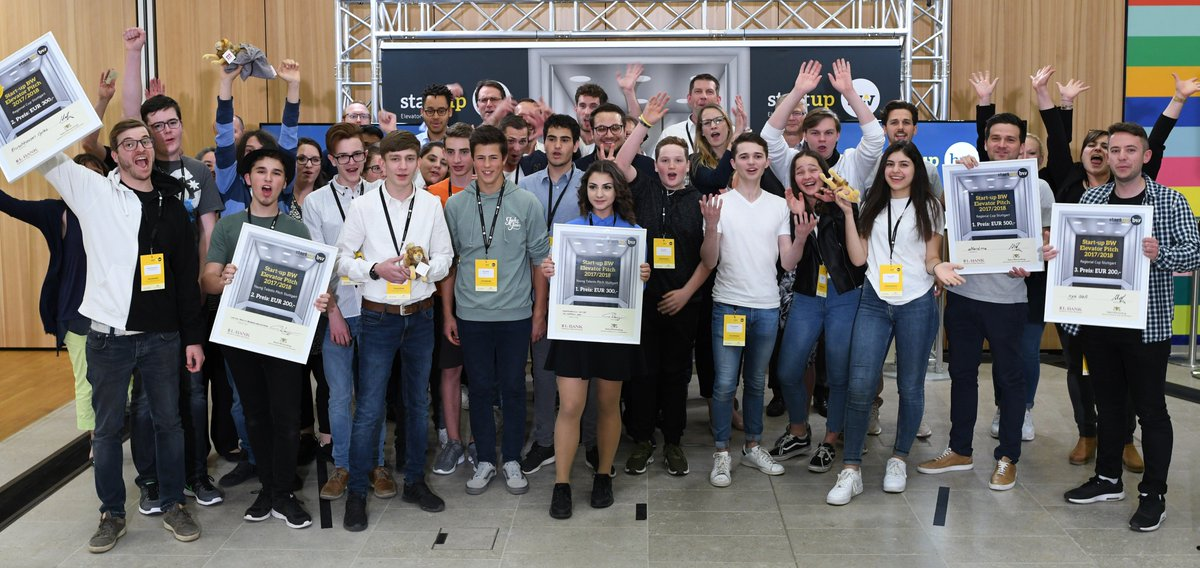 Anmeldung Klasse 5: 9. und 10. März 2022 
oder ab sofort unter poststelle@04124941.schule.bwl.de
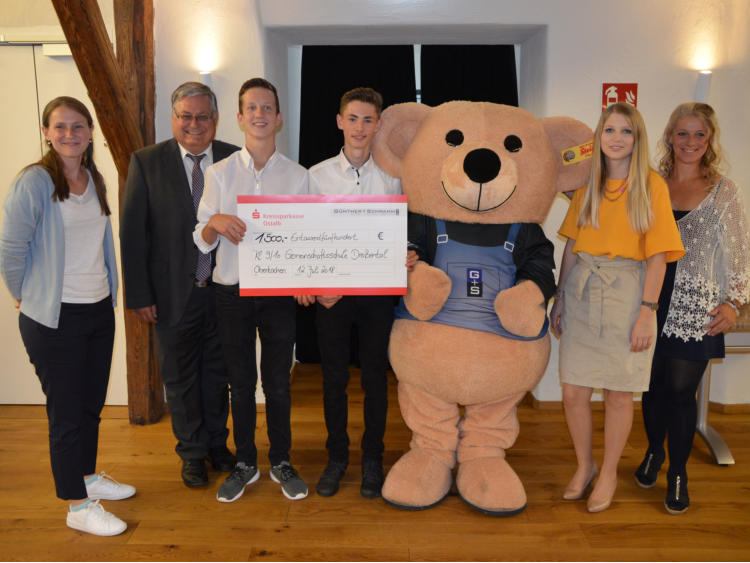 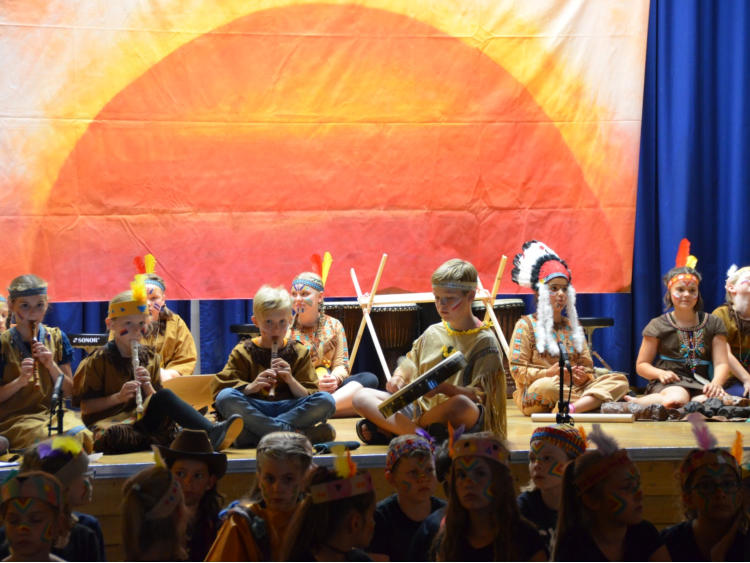 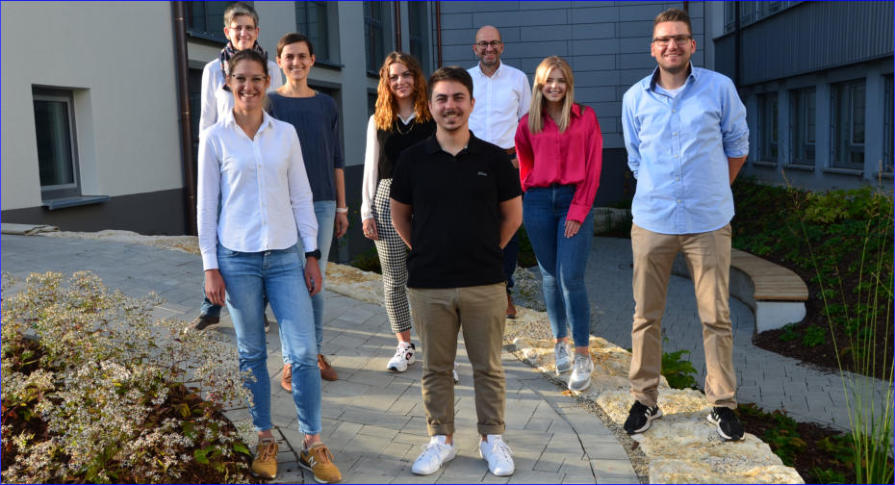